Introduction to Kinematics
Vectors, Scalars, and Motion!
Vector vs. Scalar Quantities
Scalar Quantities:
Only has magnitude 
Vector Quantities:
Have magnitude AND direction
Represented with an arrow
+ or – indicates the direction
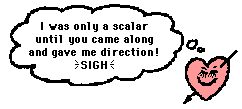 Distance vs. Displacement
Distance 
How far you have travelled 
Displacement
How far you are from your starting point
+ or – indicates direction
Speed vs. Velocity
Speed 
How fast an object is moving
 More precisely, it’s the rate at which an object covers distance
Velocity
The rate at which an object changes its position (displacement!)
+ or – indicates direction
More About Velocity
Average Velocity: the overall displacement covered in a given time period


Units = m/s = m·s-1

	*Note:  average speed = total distance per unit time

Instantaneous Velocity:  The speed and direction of a moving object at a particular instant in time
Initial velocity  v i
Final velocity   v f
Acceleration
Acceleration: ANY change in velocity
Speeding up (final velocity is a larger magnitude than the initial velocity)
Slowing down (final velocity is a smaller magnitude than the initial velocity)
Changing directions (the direction of the vector is changing)
Average Acceleration: the rate at which velocity is changing


Units = m/s2 = m·s-2
Speeding up
Positive velocity, positive acceleration
OR
Negative velocity, negative acceleration

Speeding up occurs when velocity and acceleration are in the same direction

Slowing down
Positive velocity, negative acceleration
OR
Negative velocity, positive acceleration

Slowing down occurs when velocity and acceleration are in the opposite direction.
Setting coordinate system
Determine which direction is the positive direction and which is the negative direction.
Traditionally, the positive direction is up or right, but as long as you’re consistent within the problem, it is up to you.
Determine which quantities in the problem are vectors and draw vector arrows in your diagram representing their relative size and direction
Problem solving strategy
Sketch the problem
Establish a coordinate system, determine “0” position
Diagram the scenario in the problem, labeling all important known and unknown quantities
What do you know?
List all known variables including units
What do you want to know?
List any unknown variables—these are what you need to solve for
List the appropriate equation
Plug and chug
Insert all known quantities, including units; calculate your answer.
Double check your work
Scalar or Vector?
REMEMBER: 
Scalar quantities have size only and no direction.
Vector quantities have both size and direction.
Scalar
Vector
1. Mass
2. Distance
3. Displacement
4. Speed
5. Velocity
6. Energy
7. Time
8. Power
9. Momentum
10. Acceleration
11. Force
Practice Problems (do these in your journal!)
Josie jogs around a 400m track around the football field. It takes her 80s to complete a lap 
What is Josie’s distance after 1 lap? Displacement?
What is her speed after 1 lap? Average velocity?
A dog runs +5m to get a ball. He then turns around at runs 2m back to his owner. What distance did he run? What is his displacement?
A car travels +20.0m in 2.0s. It then backs up 4.0m in 1.0s. What is the average velocity of the car? Speed?
A car accelerates from +8.0 m/s to +20.0 m/s in 3.0s. Find it’s acceleration. 
Find the acceleration of a motorcycle that slows down from 18 m/s to 0.0 m/s in 6.0s.